CHAPTER 1: INTRODUCTION
1.1. DEFINITION & IMPORTANCE OF FIELD CROPS
When, why and how was crop production started?
Primitive man was totally dependent on hunting wild animals andgathering edible fruits, berries, leaves & roots from naturally grown forest
The natural food supply might not be always sufficiently stable or plentiful to supply his needs consistently
The most probable causes of shortage of natural food supply are:1. Population growth2. Natural calamities (drought, hail, flood, pest epidemics, etc.)
As population increased or calamities occurred, the natural food supply might not be always sufficiently stable or plentiful to supply his needs consistently
1
In one way or another, man faced shortage of natural food supplies that forced him to start production of crops and livestock artificially
Crop production was started 8,000 - 10,000 years ago when domestication of plants became essential to supplement natural supplies
Man started crop production essentially to supplement wild/natural food supplies, and he gradually started to live totally on crop production
Order of domestication: cereals, pulses, vegetables, fruits, spices, and forage last
Crop production is the bases (sources) of human civilization
2
Initially (10,000 years ago) primitive man transformed to civilization since the advent of crop production which was extensive type
Finally (since 19th century) man has also been transformed from hand labor subsistent to scientific progress since the start of intensive crop production

Even after starting agriculture and crop production, man used hand cultivation for 10,000 years and his food demand had been met by expansion of cultivated land=extensive production system 
Application of science and technology in crop production resulted in increasing crop productivity per unit cultivated land=intensive production system
3
Crop: A plant or a collection of plants produced artificially or naturally for the benefit of man.
Is a plant or animal product that can be grown and harvested extensively for profit or subsistence. 
Humans cannot survive without crop plants. 
Field crops:  Crop plants grown in the field comparatively on large scale to get food, clothes, animal feed & other human requirements are known as field crops. 
e.g. Cereal crops, Pulse crops, Oil crops, Vegetable crops, Spices, Fruit crop, Sugar crops, Fiber crops, Stimulant crops and Forage crops.
Production:-It is defined as the act of producing crops for their consumption or sale.
4
IMPORTANCE OF FIELD CROPS
a) Food for human and feed for livestock: 
Human and other animals require energy, amino acids, vitamins, and minerals. 
The most important crops that feed the world include Cereals (wheat, rice, maize, sorghum, barely), Roots and Tuber crops (potato), Oil crops (linseed, sesame, sunflower, Soya bean), Fruit crops and Vegetable.
b) Wood and wood products: Construction, Furniture, Fuel and Paper. 
c) Textiles from fiber producing plants: plant fibers are used for clothing and textiles, examples Cotton, Sisal, flax 
d) Drugs and Medicines. Examples Tobacco, Coffee
e) Fossil fuels 
f) Prevent erosion
5
g) Perfumes and spices. Perfume-rose, Spice- pepper, ginger, for improving taste of food.  
h) Aesthetic purpose. For great pleasure, relaxation
i) Source of oxygen: Oxygen is released as a byproduct of photosynthesis by green plants.
1.2. FOOD PRODUCTION & POPULATION GROWTH
Currently human population reaches about 7 billion. 
In spite of worldwide declines in the total fertility rate, population growth will be continued for the next two or three decades.
6
Approximately 99% of this growth will take place in the less developed areas of the world; Africa, Asia & Latin America. 
Now, the area of greatest food production is North America, the least populated of the developed areas of the world. 
While North America enjoys food surpluses, Sub-Saharan Africa, is experiencing a chronic food deficit. 
Periodically, famine strikes the Sub-Saharan Africa because of drought, often worsened by regional conflict. 
But, the response has not always been timely, and then, the future is uncertain. 
Therefore, continued population growth requires continued increases in food production.
7
During the last-century, worldwide food production from farming has kept rapidity with population growth. 
The green revolution involved the development of disease-resistant and drought-resistant strains of wheat and rice which have substantially increased the yield per unit of land. 
Development of a dwarf variety of wheat in the 1950,s was the beginning of the green revolution by Norman Borlaug. 
Mexico, which had been threatened with food shortages, became able to produce a food surplus. 
India had experienced famine in the 1960,s but after the green revolution was introduced there, India also was able to produce a surplus. 
The green revolution provided an additional twenty years pardon before population growth absorbed an increases in food production.
8
Disadvantages related to the green revolution. 
 Requirement for large quantities of artificial fertilizer
 The continued mutation of disease-causing organisms,
 The green revolution also encouraged the monoculture which is susceptible to a disastrous failure 
Urban expansion
Soil erosion, both from wind and water
Salinization, which is associated with irrigation
Desertification or the spreading of deserts resulting from overuse and misuse of the land, and
Monocultures
9
Methods of rejuvenating and preserving soil involve:
Conservation tillage which minimizes soil erosion and preserves moisture in the soil

2. Rotation of crops to use natural soil fertility most efficiently coupled with allowing some land to lay fallow and planting legumes in alternate years with the grain crops.

3. Using animal manure where possible and minimizing the use of chemical fertilizers. Especially to avoid runoff and pollution of water sources

4. Using biological controls wherever possible, and minimizing the use of chemical insecticides

5. Using disease-resistant varieties of crops
6. Using crop rotation and avoiding a monoculture
10
Providing institutional support for farmers
1. Readily available access to credit
2. Latest information on marketing; cost, pricing, etc.
3. Good roads, railroads, and other transportation facilities
4. Availability of the latest agricultural technology
Government will need to become involved in order to:
1. Provide for the infrastructure
2. Encourage research in biotechnology
3. Advise and assist in the conservation of nature
4. Address the global problems of climate change as they may affect agriculture
5. Avoid the misuse of tariffs or other trade regulation which might discriminate against the farmer
11
1.3. Challenges and Opportunity of Crop Production in Ethiopia
1.3.1. Challenges of crop production in Ethiopia are
Poverty
Population explosion (high fertility). How can we balance pop. growth and food production???
Hunger
Environmental degradation
The extent of environmental degradation is extremely alarming. 
 Every second over 200 tons of CO2 is released and 750 tons of topsoil is lost. 
Every day 47, 000 ha of forest is destroyed, and more than 16,000 ha of land are turned to desert and 100 species become extinct. 

In Ethiopia the present land degradation is a shocking problem. Forest cover is diminishing at a rate of 20,000 km2 per year. 
Nearly half of the country’s area is subjected to severe soil erosion with annual soil losses rate of 20 tons per hectare of cultivated land.
12
Growth rates of food production have, however, begun to lag worldwide; some of these reasons are:
1. Widespread salinity and water logging of irrigated land;
2. Sharply falling fertilizer use growth rates
3. Severe control on pesticides use is put in place due to health and environmental hazards;
5. National and international support for agriculture research has declined.
1.5. Means for Increasing Crop Production and Productivity in Ethiopia
1. Maximizing arable land use
13
For continued productivity, arable land already in food production must be protected against high salinity, poor drainage, soil erosion, and contamination, which can limit yields. 
Some cropping procedures that can maximize arable land usage for food production are accomplished by the following: 
1) Sequential cropping: growing two or more crops in sequence within the growth period
2) Intercropping: growing two or more crops simultaneously on the same land depending on crop interaction, either as mixed, row, or strip plantings
3) Ratoon cropping: regrowth of the same crop after harvest occurs from suckers or adventitious shoots. 
2. Preventation of production and post-harvest losses
14
Much of the crop production is lost because of unfavorable weather caused by temperature extremes, droughts, winds, or floods. 
Effective water utilization is often a key factor in avoiding production losses and wind breaks, flood control and temperature modification also can lessen losses.
Other production losses are due to weed competition, disease, and insect infestations. 
Improvement in plant resistance and effective pest managements with pesticides and biological controls can limit some of these losses. 
Inappropriate harvest and post harvest handling practices further contribute to physical and quality losses of products. 
Post harvest crop perishability loss most commonly results from moisture loss, decay, and physical damage, respiratory loss, as well as other factors such as the development of off-flavors or discoloration.
15
3. New food sources
The development of new food from other than most of conventional sources can increase the overall food supply. 
The oceans and seas offer huge resources of potential food. 
For example algae & lower form of plant life. 
Development of new vegetable species from germplasm resources not currently utilized can make significant contributions. 
Biotechnological applications offer a huge potential for the development of new cultivars as well as the improvement of many presently cultivated crops.
16
4. Managing the population growth
In relation to population growth and food production, there are twocontrasting views:
Alarmist or Neo-Malthusian view:– population increases with geometric means/rate, while crop production increases with arithmetic means/rate that results in subsistence living which leads to misery and degradation 
2. Technocrats view:–food production and supply for the ever increasing population would be solved by technology, and technology allows acceptable level of living for indefinite future
17
4. Managing the population growth
2x
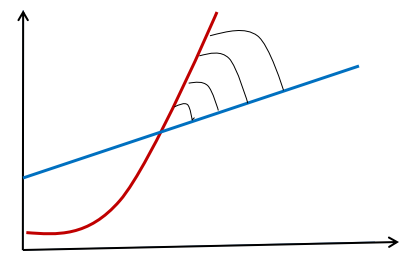 18
5. Developing agriculture
The basic solution to the question of our futurity is to combat poverty. 
In Africa the number of absolute poor must be decreased by at least half, and agricultural growth rate of at least 4% will have to achieve to alleviate disaster. 
The challenge is even more difficult for Ethiopia; where subsistence agriculture dominates and around 95% of the agriculture output is produced by small resource limited farmers and the majority of is consumed by themselves.  
Agricultural growth is a catalyst for economic growth and development in most developing countries. 
Agriculture’s linkage to the non- farm economy generates considerable employment, income and growth in the rest of the economy.
19
Agricultural growth and development must be dynamically up raised in many developing countries for four reasons: 

To alleviate poverty through employment creation and income generation in rural areas

2. To meet growing food needs driven by rapid population growth and urbanization

3. To stimulate overall economic growth, given that agriculture is the most viable lead sector for growth and development in many low income countries and 

4. To conserve natural resource through protection and development of the same and the use of efficient and environmental friendly agricultural production technologies
20